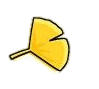 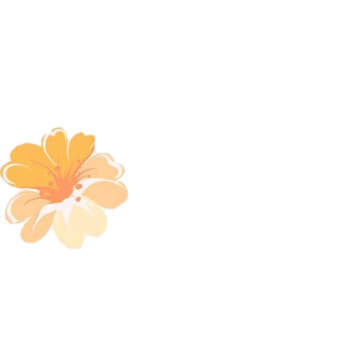 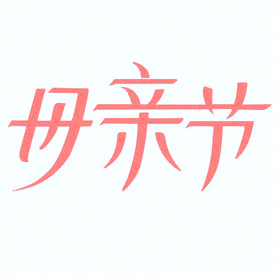 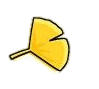 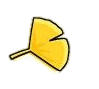 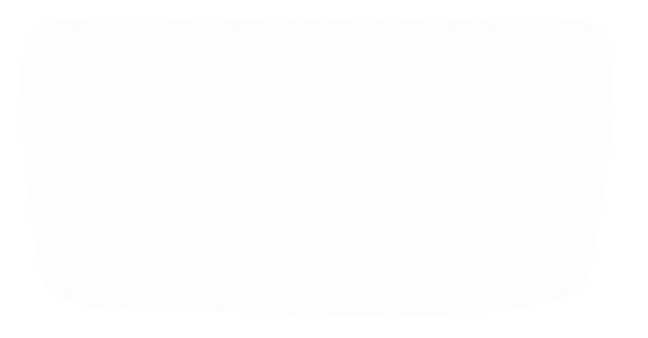 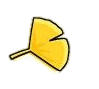 母亲节活动策划PPT模板
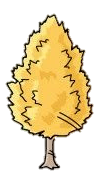 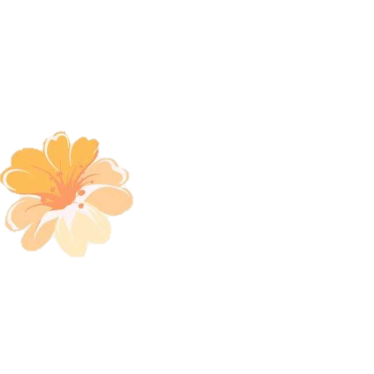 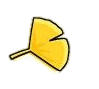 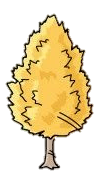 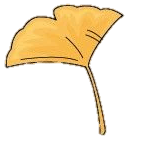 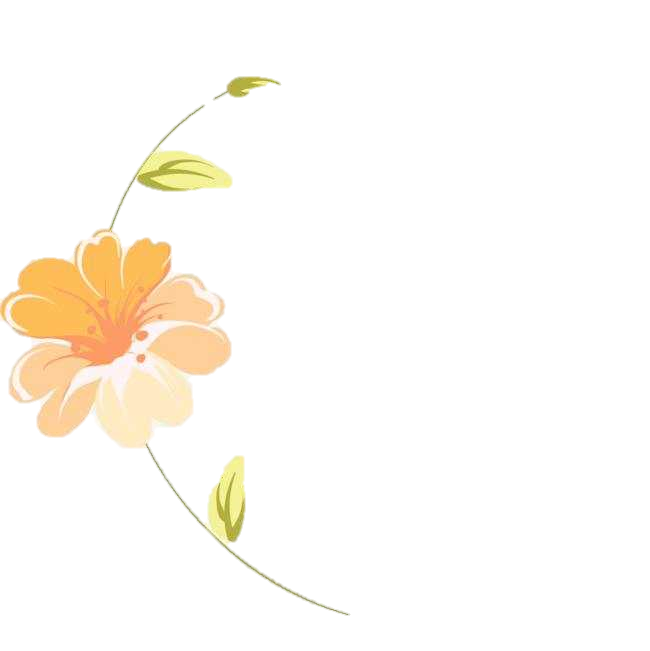 目  录
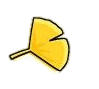 1
母亲节快乐
PLEASE ADD YOUR TITLE HERE
2
母亲节快乐
PLEASE ADD YOUR TITLE HERE
3
母亲节快乐
PLEASE ADD YOUR TITLE HERE
4
母亲节快乐
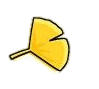 PLEASE ADD YOUR TITLE HERE
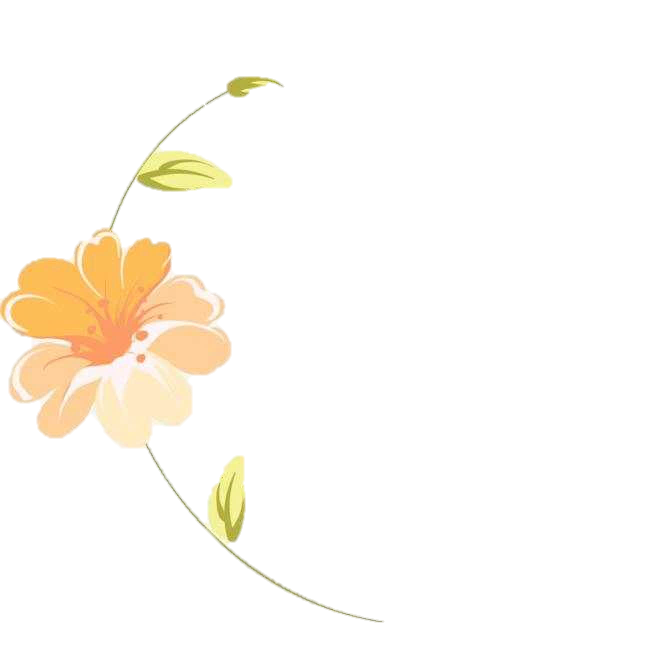 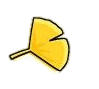 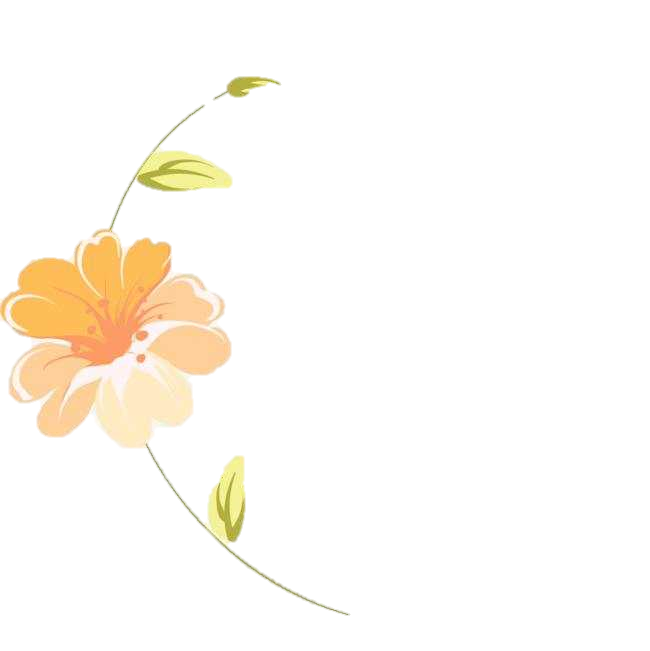 母亲节活动
第一章
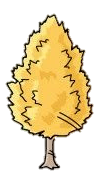 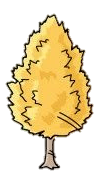 母亲节
PLEASE ADD YOUR TITLE HERE
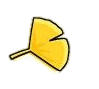 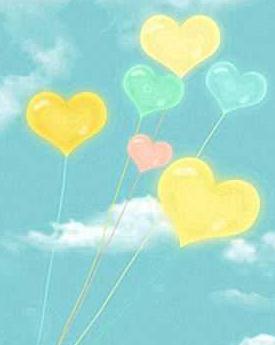 您的内容打在这里，或者通过复制您的文本后，在此框中选择粘贴，并选择只保留文字您的内容打在这里，或者通过复制您的文本后，在此框中选择粘贴，并选择只保留文字您的内容打在这里，或者通过复制您的文本后，在此框中选择粘贴，并选择只保留文字
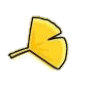 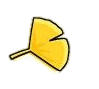 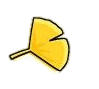 A
极简主义设计，极致简约风潮流所向，通用设计，完美兼容。
B
C
极简主义设计，极致简约风潮流所向，通用设计，完美兼容。
极简主义设计，极致简约风潮流所向，通用设计，完美兼容。
D
极简主义设计，极致简约风潮流所向，通用设计，完美兼容。
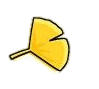 母亲节
PLEASE ADD YOUR TITLE HERE
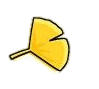 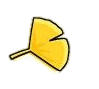 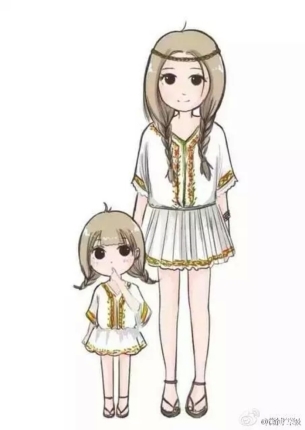 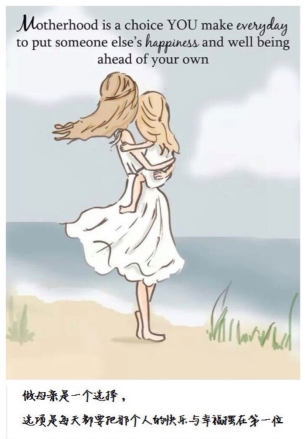 您的内容打在这里，或者通过复制您的文本后，在此框中选择粘贴，并选择只保留文字您的内容打在这里，或者通过复制您的文本后，在此框中选择粘贴，
母亲节
PLEASE ADD YOUR TITLE HERE
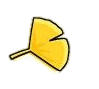 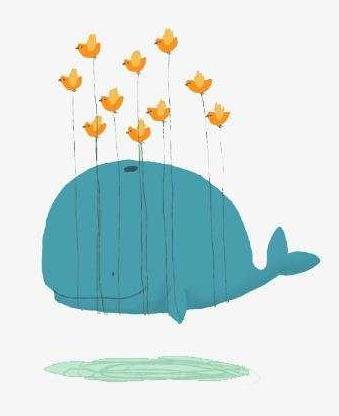 您的内容打在这里，或者通过复制您的文本后，在此框中选择粘贴，并选择只保留文字您的内容打在这里，或者通过复制您的文本后，在此框中选择粘贴，并选择只保留文字您的内容打在这里，或者通过复制您的文本后，在此框中选择粘贴，并选择只保留文字
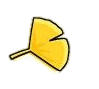 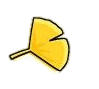 母亲像秋夜中的明月
在我孤独、无助时， 她会陪伴我，
让我充满信心。
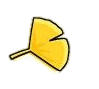 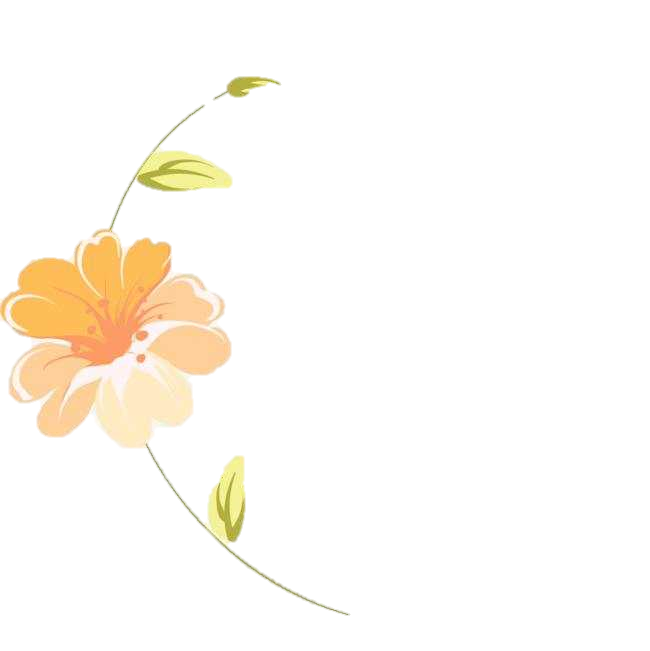 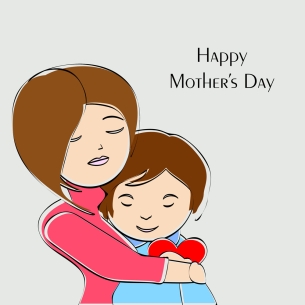 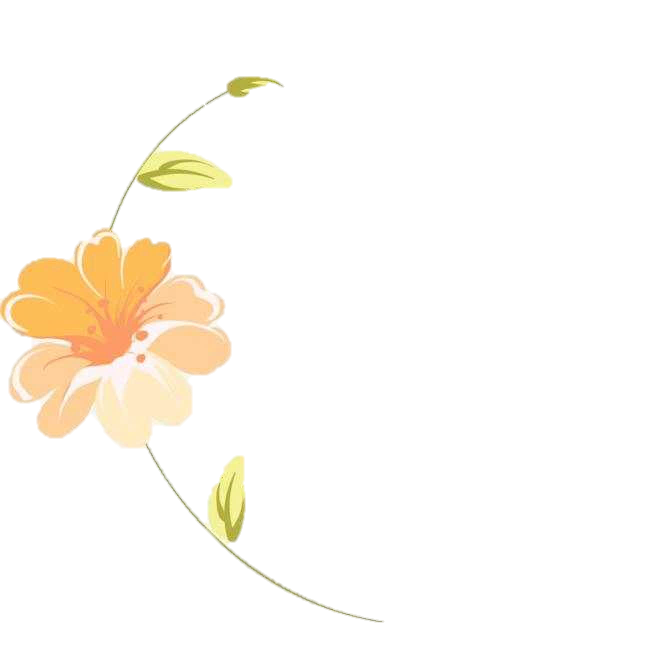 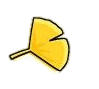 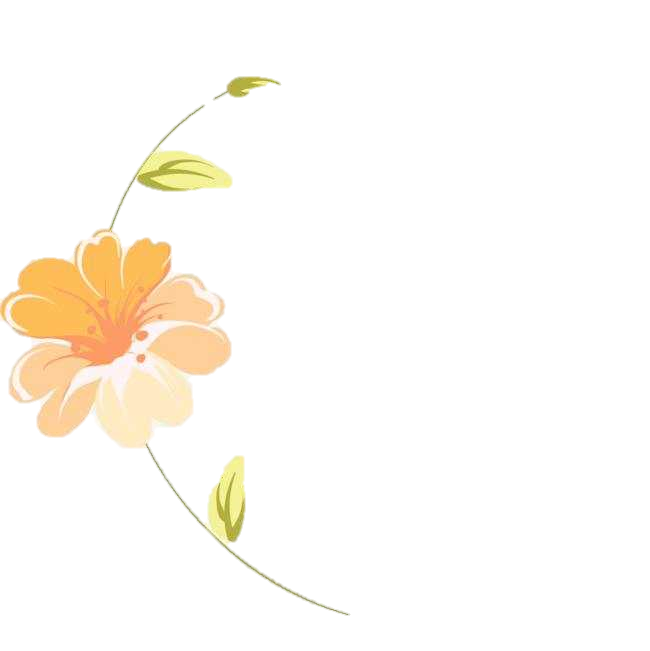 母亲节活动
第二章
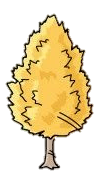 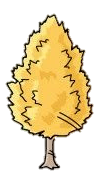 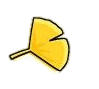 请输入文本请输入文本请输入文本请输入文本请输入文本请输入文本请输入文本请输入文本请输入文本请输入文本请输入文本请输入文本
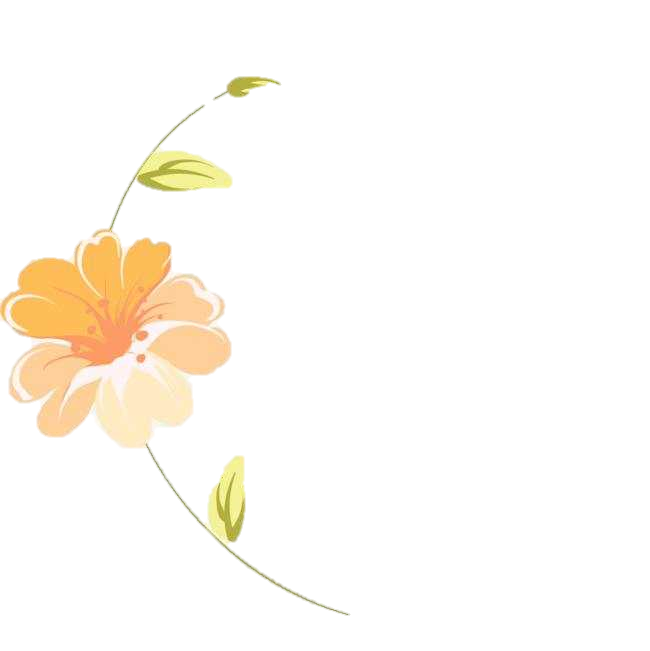 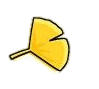 请输入文本请输入文本请输入文本请输入文本请输入文本请输入文本请输入文本请输入文本请输入文本请输入文本请输入文本请输入文本
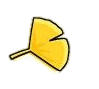 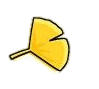 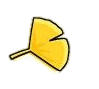 Please replace text, click add relevant headline, modify the text content, also can copy your content to this directly.
Please replace text, click add relevant headline, modify the text content, also can copy your content to this directly.
Please replace text, click add relevant headline, modify the text content, also can copy your content to this directly.
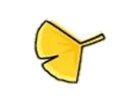 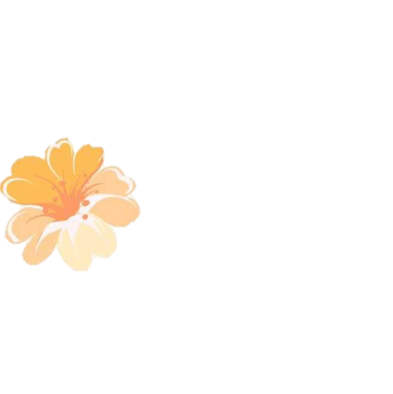 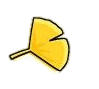 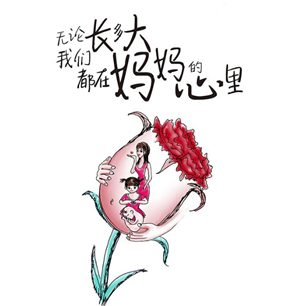 极简主义设计，极致简约风潮流所向，通用设计，完美兼容，打造最实用，最具个性的演示方案，让你的演示卓越非凡。
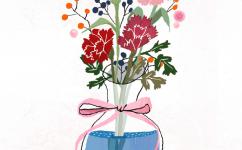 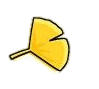 极简主义设计，极致简约风潮流所向，通用设计，完美兼容，打造最实用，最具个性的演示方案，让你的演示卓越非凡。
母亲节
PLEASE ADD YOUR TITLE HERE
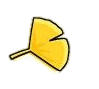 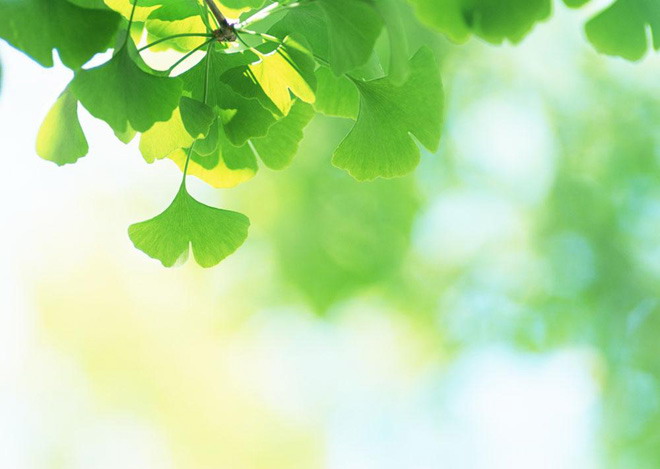 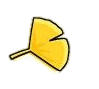 您的内容打在这里，或者通过复制您的文本后，在此框中选择粘贴，并选择只保留文字您的内容打在这里，或者通过复制您的文本后，在此框中选择粘贴，并选择只保留文字您的内容打在这里
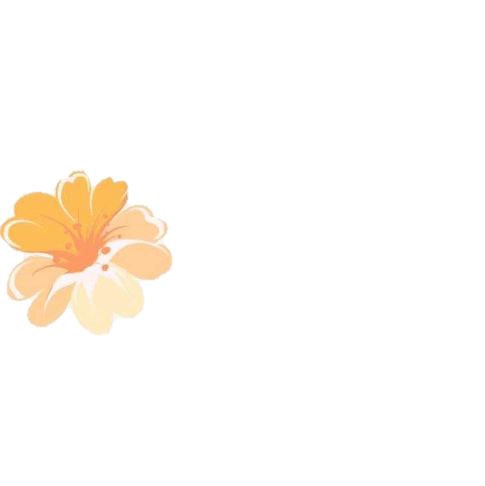 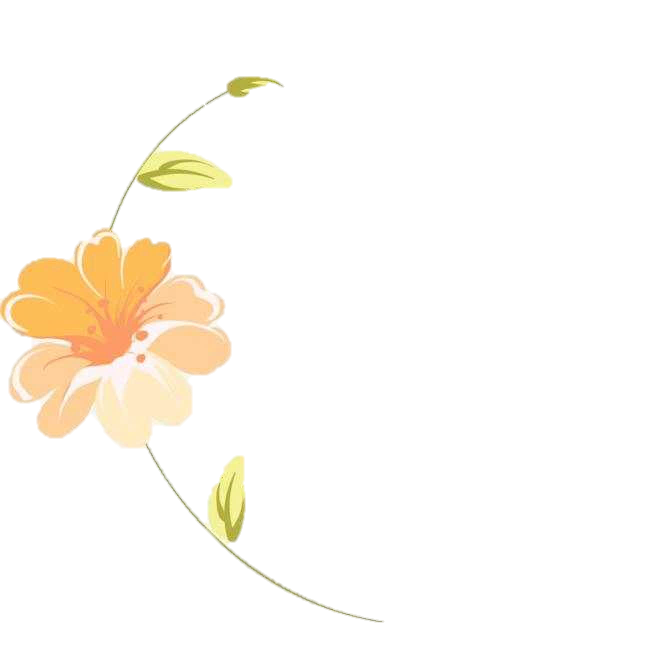 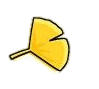 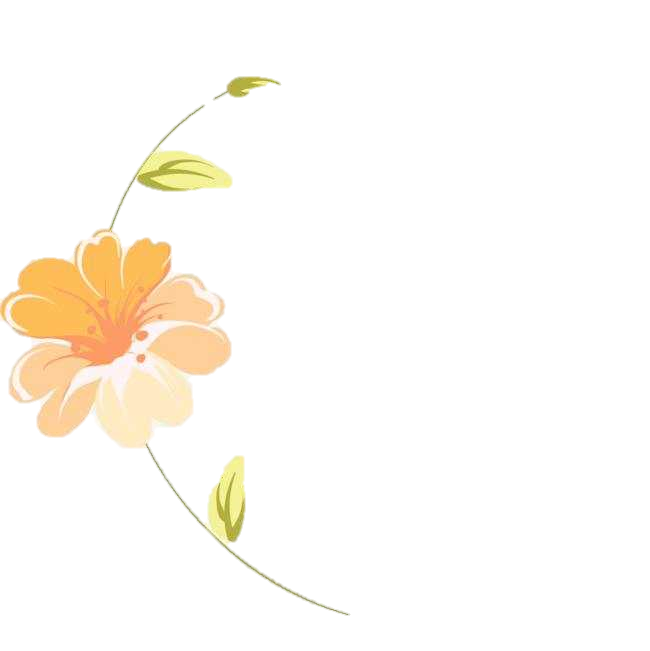 母亲节活动
第三章
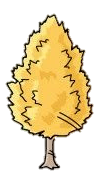 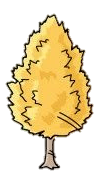 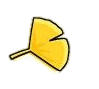 极简主义设计，极致简约风潮流所向，通用设计，完美兼容，打造最实用，最具个性的演示方案，让你的演示卓越非凡。
极简主义设计，极致简约风潮流所向，通用设计，完美兼容，打造最实用，最具个性的演示方案，让你的演示卓越非凡。
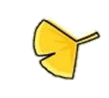 极简主义设计，极致简约风潮流所向，通用设计，完美兼容，打造最实用，最具个性的演示方案，让你的演示卓越非凡。
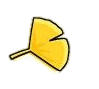 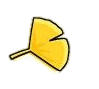 添加标题
78%
13%
在此录入本图表的综合描述说明，在此录入本图表的综合描述说明。
添加标题
在此录入本图表的综合描述说明，在此录入本图表的综合描述说明。
120%
35%
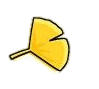 添加标题
添加标题
在此录入本图表的综合描述说明，在此录入本图表的综合描述说明。
在此录入本图表的综合描述说明，在此录入本图表的综合描述说明。
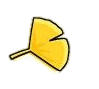 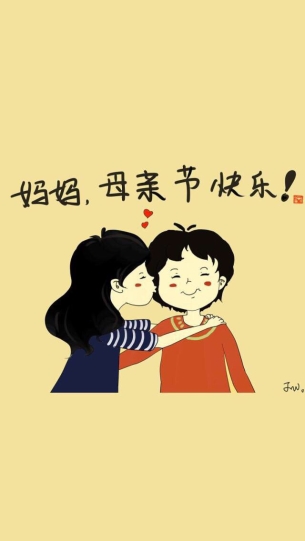 输入小标题
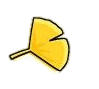 在此录入上述图表的综合描述说明，在此录入上述图表的综合描述说明，在此录入上述图表的综合描述说明，在此录入上述图表的综合描述说明
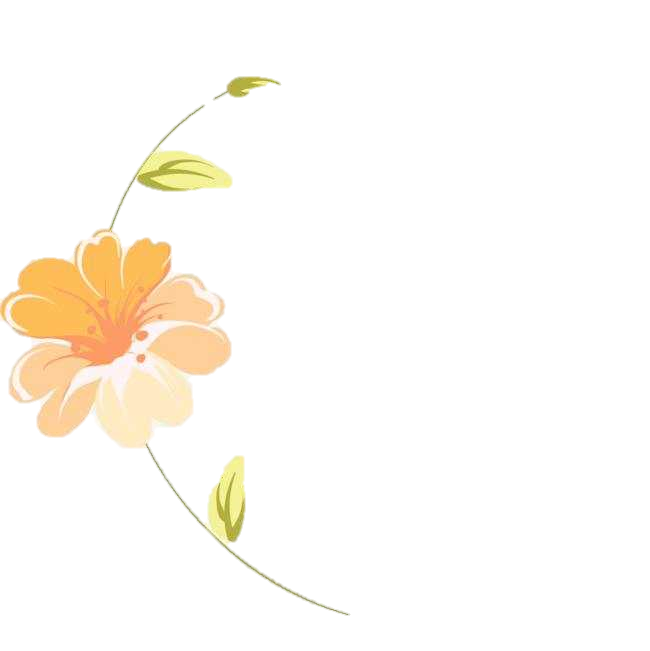 输入小标题
在此录入上述图表的综合描述说明，在此录入上述图表的综合描述说明，在此录入上述图表的综合描述说明，在此录入上述图表的综合描述说明
输入图片标题
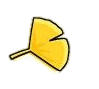 节日PPT模板 http://www.1ppt.com/jieri/
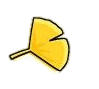 在此录入上述图表的描述说明
在此录入上述图表的描述说明
在此录入上述图表的描述说明
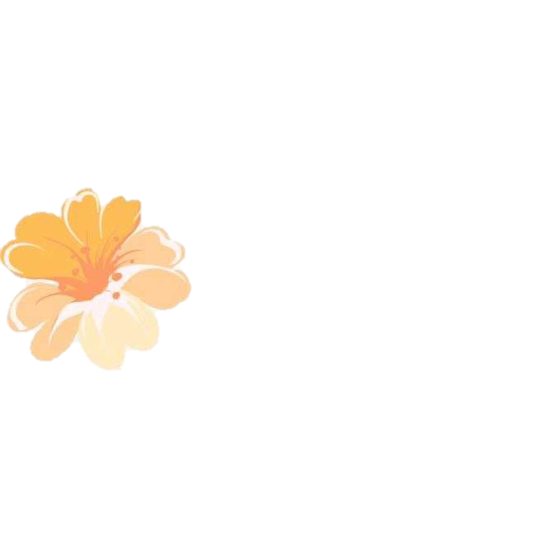 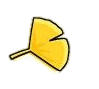 添加标题
添加标题
添加标题
在此录入上述图表的描述说明，在此录入上述图表的描述说明，在此录入上述图表的描述说明。
在此录入上述图表的描述说明，在此录入上述图表的描述说明，在此录入上述图表的描述说明。
在此录入上述图表的描述说明，在此录入上述图表的描述说明，在此录入上述图表的描述说明。
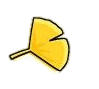 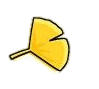 单击添加标题
在此录入上述图表的综合描述说明，在此录入上述图表的综合描述说明
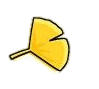 单击添加标题
在此录入上述图表的综合描述说明，在此录入上述图表的综合描述说明
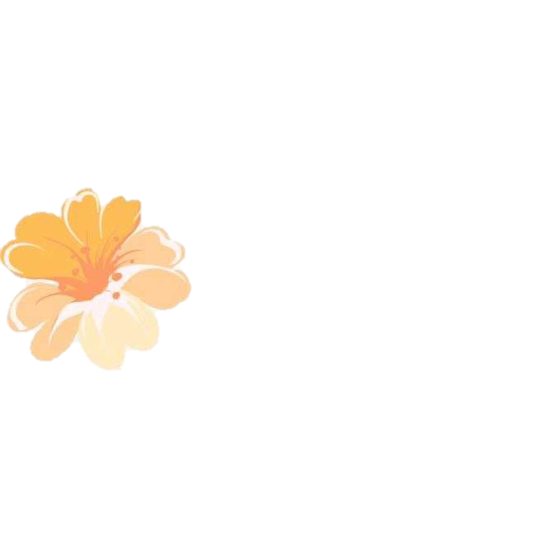 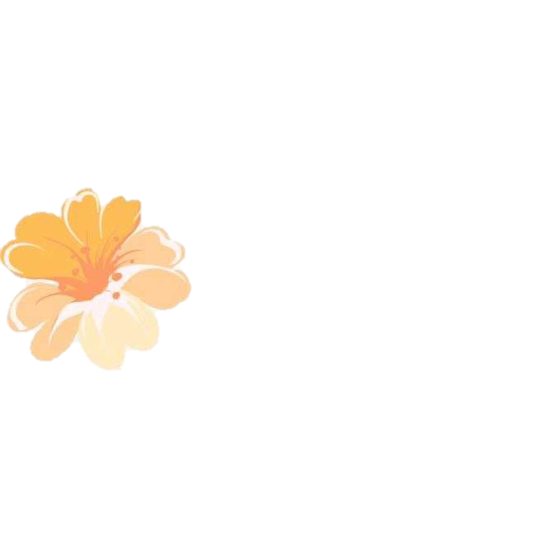 单击添加标题
在此录入上述图表的综合描述说明，在此录入上述图表的综合描述说明
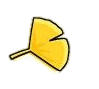 单击添加标题
在此录入上述图表的综合描述说明，在此录入上述图表的综合描述说明
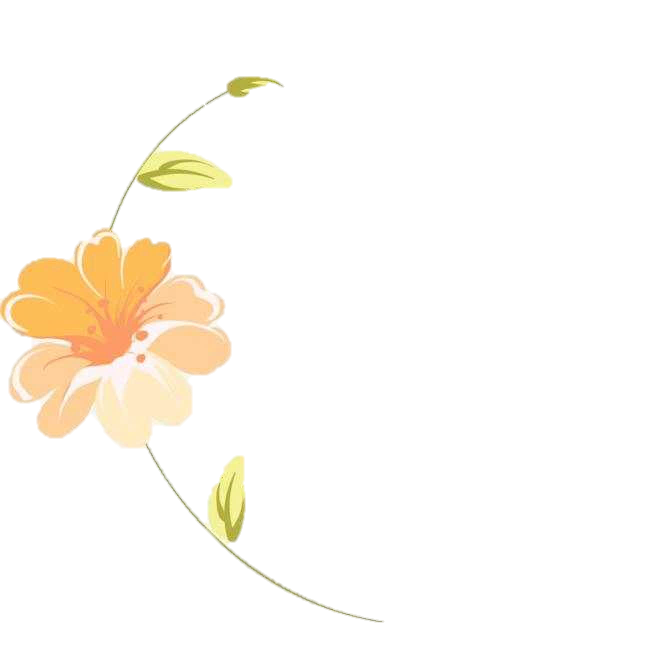 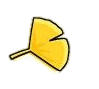 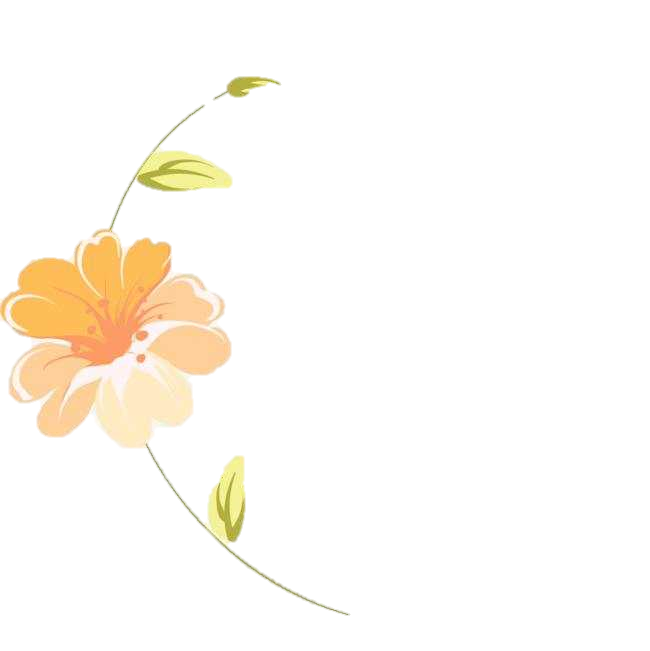 母亲节活动
第四章
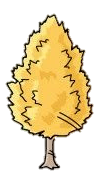 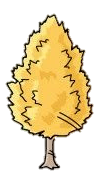 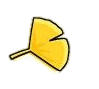 88%
74%
93%
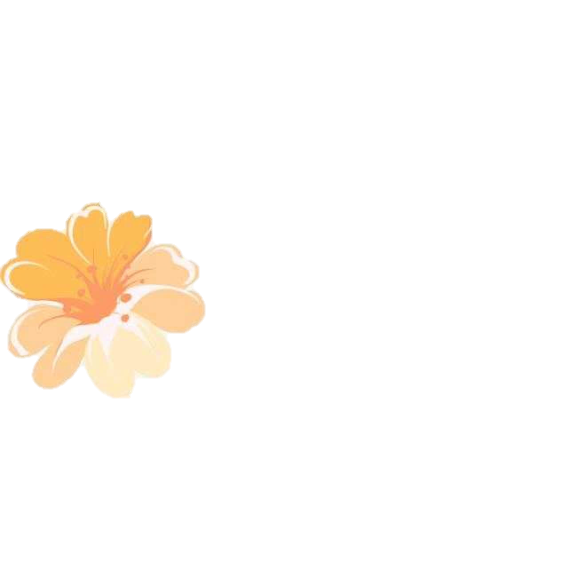 请输入文本请输入文本
请输入文本请输入文本
请输入文本请输入文本
请输入文本请输入文本
请输入文本请输入文本
请输入文本请输入文本
请输入文本请输入文本
请输入文本请输入文本
请输入文本请输入文本
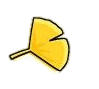 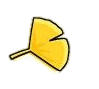 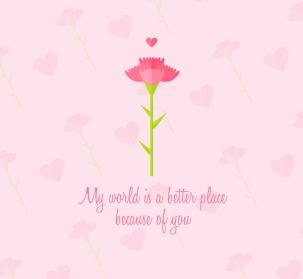 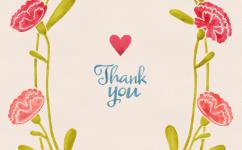 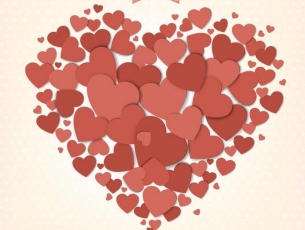 点击添加标题
点击添加标题
点击添加标题
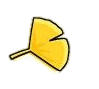 极简主义设计，极致简约风潮流所向，通用设计，完美兼容，打造最实用，最具个性的演示方案，让你的演示卓越非凡。
极简主义设计，极致简约风潮流所向，通用设计，完美兼容，打造最实用，最具个性的演示方案，让你的演示卓越非凡。
极简主义设计，极致简约风潮流所向，通用设计，完美兼容，打造最实用，最具个性的演示方案，让你的演示卓越非凡。
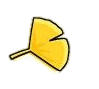 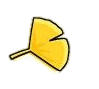 母亲一天到晚为了我而忙碌， 不辞辛劳，无怨无悔， 在这一年一度的母亲节我要说，妈妈感谢您！
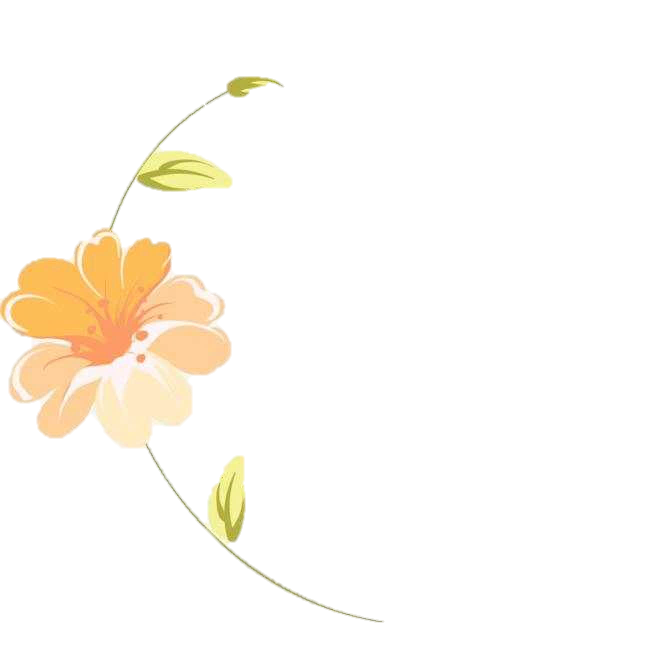 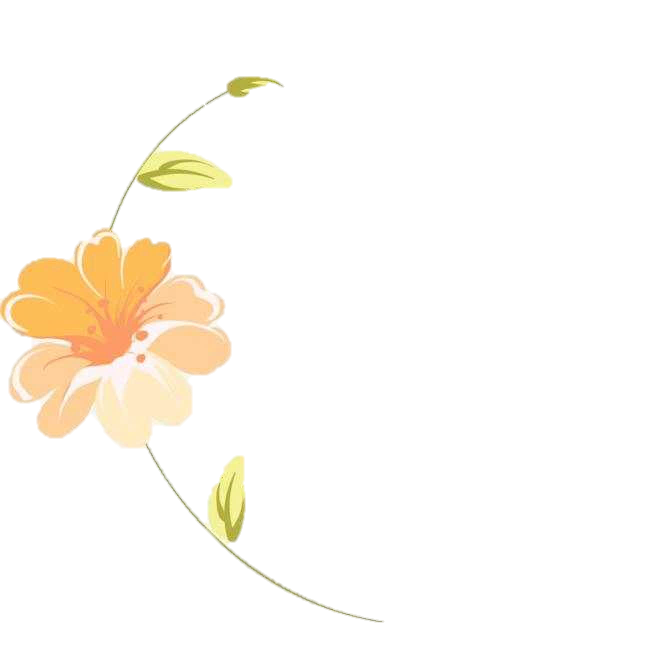 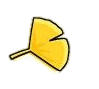 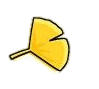 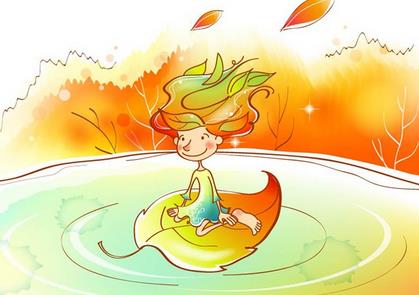 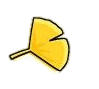 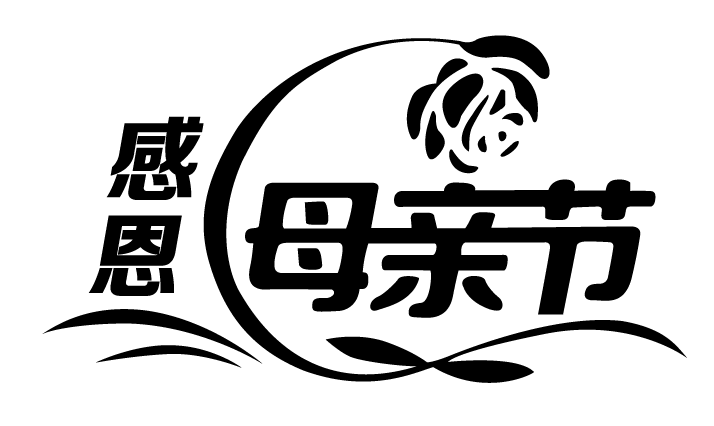 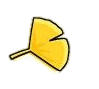 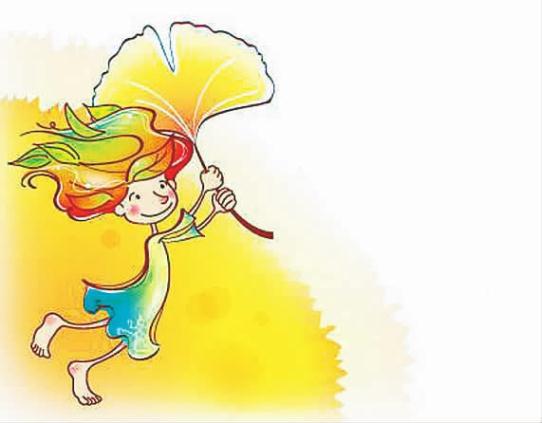 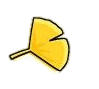